GRADUATION THESIS DEFENSE TEMPLATE
单击此处
添加标题
答辩人：xiazaii
目录
01 · 此处添加目录标题
02 · 此处添加目录标题
03 · 此处添加目录标题
04 · 此处添加目录标题
01
此处添加过渡页标题
在此文本框输入内容在此文本框输入内容在此文本框输入内容在此文本框输入内容
在此文本框输入内容在此文本框输入内容在此文本框输入内容
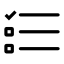 01
在此文本框输入内容在此文本框输入内容在此文本框输入内容在此文本框输入内容
在此文本框输入内容在此文本框输入内容在此文本框输入内容
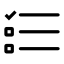 此处添加文字文字
在此文本框输入内容在此文本框输入内容在此文本框输入内容在此文本框输入内容
在此文本框输入内容在此文本框输入内容在此文本框输入内容
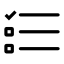 在此文本框输入内容在此文本框输入内容在此文本框输入内容在此文本框输入内容
在此文本框输入内容在此文本框输入内容在此文本框输入内容
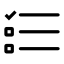 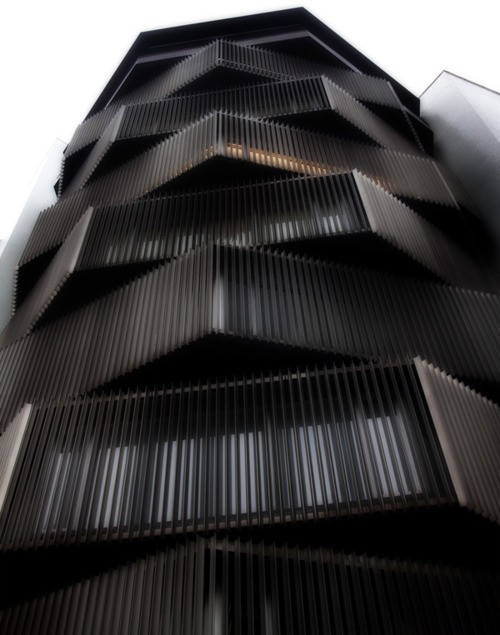 选题的背景和意义
在此文本框输入内容在此文本框输入内容在此文本框输入内容在此文本框输入内容
在此文本框输入内容在此文本框输入内容在此文本框输入内容
在此文本框输入内容在此文本框输入内容在此文本框输入内容在此文本框输入内容
在此文本框输入内容在此文本框输入内容在此文本框输入内容
在此文本框输入内容在此文本框输入内容在此文本框输入内容在此文本框输入内容
在此文本框输入内容在此文本框输入内容在此文本框输入内容
在此文本框输入内容在此文本框输入内容在此文本框输入内容在此文本框输入内容
在此文本框输入内容在此文本框输入内容在此文本框输入内容
在此文本框输入内容在此文本框输入内容在此文本框输入内容在此文本框输入内容
在此文本框输入内容在此文本框输入内容在此文本框输入内容
02
此处添加过渡页标题
02
在此文本框输入内容在此文本框输入内容在此文本框输入内容在此文本框输入内容在此文本框输入内容在此文本框输入内容在此文本框输入内容在此文本框输入内容在此文本框输入内容在此文本框输入内容
此处添加文字文字
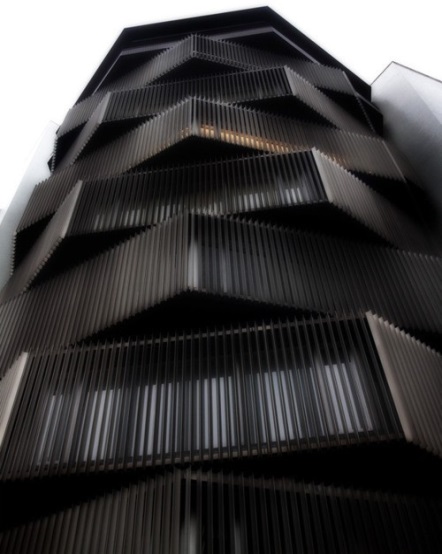 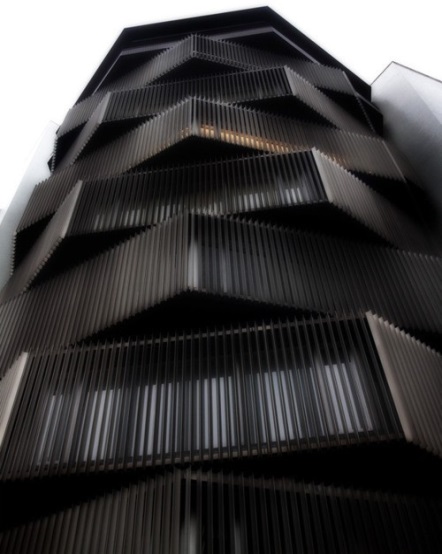 02
Your text
Having begun in one line, resolve to fight it out on that line
添加文本内容，添加文本内容
添加文本内容，添加文本内容
添加文本内容，添加文本内容
添加文本内容，添加文本内容
此处添加文字文字
添加文本内容，添加文本内容
添加文本内容，添加文本内容
添加文本内容，添加文本内容
添加文本内容，添加文本内容
03
此处添加过渡页标题
在此文本框输入内容在此文本框输入内容在此文本框输入内容在此文本框输入内容在此文本框输入内容在此文本框输入内容在此文本框输入内容在此文本框输入内容在此文本框输入内容在此文本框输入内容
你的标题
03
在此文本框输入内容在此文本框输入内容在此文本框输入内容在此文本框输入内容在此文本框输入内容在此文本框输入内容在此文本框输入内容在此文本框输入内容在此文本框输入内容在此文本框输入内容
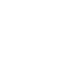 你的标题
此处添加文字文字
在此文本框输入内容在此文本框输入内容在此文本框输入内容在此文本框输入内容在此文本框输入内容在此文本框输入内容在此文本框输入内容在此文本框输入内容在此文本框输入内容在此文本框输入内容
你的标题
04
此处添加过渡页标题
A
在此文本框输入内容在此文本框输入内容在此文本框输入内容在此文本框输入内容在此文本框输入内容在此文本框输入内容在此文本框输入内容在此文本框输入内容在此文本框输入内容在此文本框输入内容
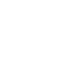 B
在此文本框输入内容在此文本框输入内容在此文本框输入内容在此文本框输入内容在此文本框输入内容在此文本框输入内容在此文本框输入内容在此文本框输入内容在此文本框输入内容在此文本框输入内容
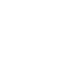 C
在此文本框输入内容在此文本框输入内容在此文本框输入内容在此文本框输入内容在此文本框输入内容在此文本框输入内容在此文本框输入内容在此文本框输入内容在此文本框输入内容在此文本框输入内容
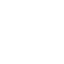 谢谢
观看